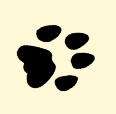 Rys ostrovid
Jakub Černín
Rys ostrovid (Lynx lynx)
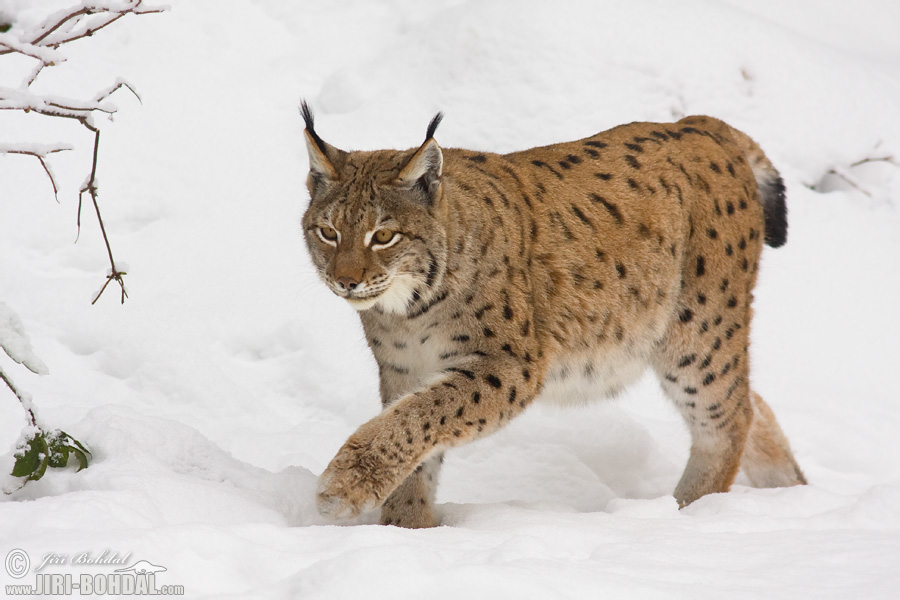 Er ist unsere  wildes Tier.
Er ist sehr  schüchtern.
Er hat ein Licht Pelz.
Er is leise Raubtier.
Er lebt in den Bergen und Forst 
( Šumava, Beskydy ).
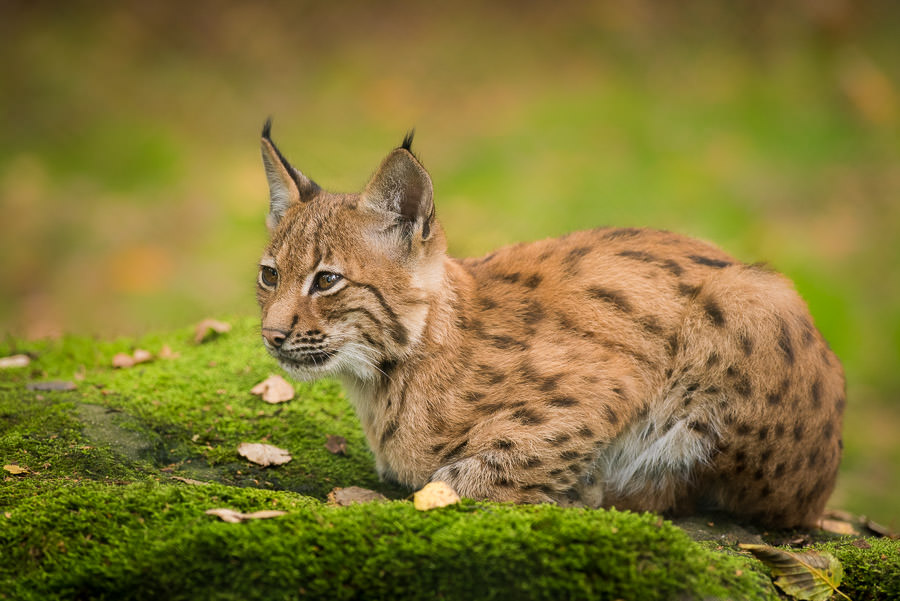 Zdroje
http://ursus.cz/velke_selmy/Obecne_info/Obecne_info.html
http://www.jiri-bohdal.com/foto-rys-ostrovid.php
http://www.selmy.cz/rys-ostrovid/
https://www.paladix.cz/gallery.php?ido=21536